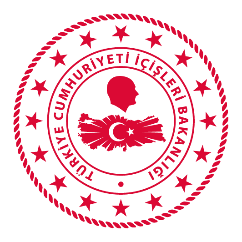 T.C. 
İSTANBUL VALİLİĞİ
İl Planlama ve Koordinasyon Müdürlüğü
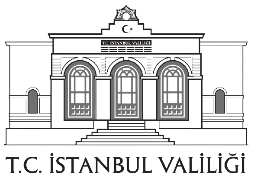 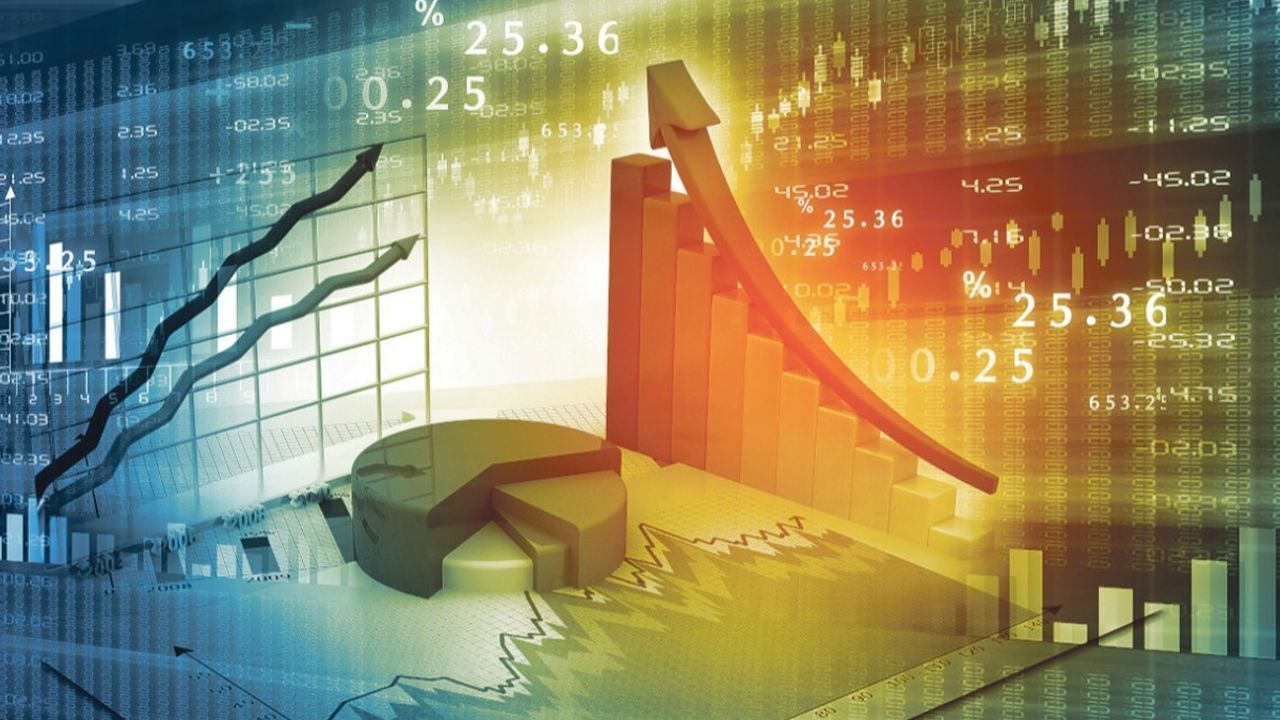 İSTANBUL
İL İSTATİSTİK RAPORU
2020
NÜFUS
*    TÜİK verileridir.
2 / 204
YILLARA GÖRE İSTANBUL NÜFUSU
* Kaynak: Karpat, Kemal (2003) Osmanlı Nüfusu (1830-1914) İstanbul: Tarih Vakfı Yurt Yayınları; Karpat, Kemal (2006) Osmanlı’da Değişim, Modernleşme ve Uluslaşma, Çev. Dilek Özdemir, Ankara: İmge Kitapevi
3 / 204
İLÇELERE GÖRE NÜFUS
4
NÜFUS
5 / 204
İSTANBUL İLİ GÖÇ İSTATİSTİKLERİ
6
KAMU ve STK KURULUŞLARI
*Adli, Askeri kurumlar  ve üniversiteler  hariçtir.
7 / 204
İÇİŞLERİ BAKANLIĞINA BAĞLI
İSTANBUL İLİ PERSONEL SAYISI
8
ASAYİŞ VE GÜVENLİK ÖZET TABLOSU
(EMNİYET VE JANDARMA)
9
EMNİYET-JANDARMA BÖLGESİ
GENEL ASAYİŞ OLAYLARI (TRAFİK HARİÇ)
10
ASAYİŞ, GÜVENLİK
11
SAHİL GÜVENLİK
12 / 204
İŞ ve ÇALIŞMA HAYATI
*Ocak – 2021 TUİK verileridir.
** 2019 yılına ait TUİK verileridir.
İstanbul, 15.462.452 kişi ile Türkiye’nin toplam nüfusunun  % 18,4’ünü, toplam istihdamının ise % 20,8’ini barındırmaktadır. İlimizde işsizlik oranı ise 14,9’dur.
13
ÇALIŞMA HAYATI
* 2019 yılına ait TUİK verileridir.
14
MİLLİ GELİR VE EKONOMİK DURUM
15 / 204
YABANCILARA MÜLK SATIŞI
16
DIŞ TİCARET VERİLERİ
17
GENEL BÜTÇE GELİRLERİ (BİN TL)
18
EĞİTİM GENEL DURUMU
19
ÖRGÜN EĞİTİM DETAYI
 (Resmi-Özel Toplamı)
Not 1: Anasınıflarında görev yapan 6.333 öğretmen ile 5.045 derslik hem okulöncesinde hem de diğer kademelerde de hesaplandığı için toplamdan düşülmüştür.
Not 2: İmam Hatip Liseleri bünyesinde yer alan İmam Hatip Ortaokulu derslik ve öğretmen sayıları. İmam Hatip Ortaokulu kademesinde de hesaplandığı için toplamdan düşülmüştür.
20
2020-2021 YILI RESMİ OKULLARIN
NORMAL VE İKİLİ ÖĞRETİM DURUMU*
Not: İlkokul ve ortaokul aynı binayı ve derslikleri kullandığı için ilgili kurum türlerinde derslik başına düşen öğrenci sayısı verileri  fazla çıkmıştır. Normalde ilk ve ortaokulda derslik başına düşen öğrenci sayısı 36’dır.
21
YÜKSEK ÖĞRETİM GENEL DURUMU 
TÜRKİYE-İSTANBUL KARŞILAŞTIRMASI
22
DEVLET ÜNİVERSİTELERİ
23
VAKIF ÜNİVERSİTELERİ
24
YÜKSEK ÖĞRENİM YURTLARI
NOT: Karma Yurtlar, Kız Öğrenci Yurtlarına dönüştürüldüğünden; Karma Yurtların toplam kapasitesi, kız öğrenci sayısına dahil edilmiştir.
25
TOPLU TAŞIMA İLE  GÜNLÜK TAŞINAN 
YOLCU SAYISI
26
KARAYOLU ULAŞIMI
MOTORLU ARAÇ ve TOPLU TAŞIMA ARAÇLARI SAYISI
27 / 204
HAVAYOLU ULAŞIMI
28 / 204
DENİZYOLU ULAŞIMI
29
SAĞLIK GENEL BİLGİLER
30 / 204
SAĞLIK GENEL BİLGİLER
*Ambulans Sayısına 2 deniz ve 1 helikopter ambulansı dahil edilmiştir.
31
HASTANE ve HASTA YATAK SAYILARI
*Askeri Hastanelerle ilgili istatistik tutulmamaktadır.
** 6 tanesi Diş Hastanesidir.
** Sağlık Bakanlığı Hastanelerine  18 Adet Ağız Diş Sağlığı Merkezi dahil edilmemiştir.
'TSİM (Temel Sağlık İstatistikleri Modülün)’den alınan verilerdir.
*Askeri Hastanelerle ilgili istatistik tutulmamaktadır.
32 / 204
SOSYAL HİZMETLER
33
SOSYAL HİZMET KURULUŞLARI
34
SOSYAL HİZMETLER
NOT: Şehit yakınları ve gazi sayıları, adres değişiklikleri ve vefatlar sebebiyle değişebilmektedir.
35
KÜLÜR ve TURİZM
* Milli Saraylar İdaresi Başkanlığına Bağlı Saray sayısı 4’tür. 
** Tarihi Turistik Camiler ile Selatin Camilerin toplam sayısıdır. İstanbul genelindeki toplam Cami sayısı 3.495’tır.
*** 124 Adedi Kültür ve Turizm Bakanlığına bağlıdır.
36 / 204
MÜZE ZİYARETÇİ SAYISI
*Ayasofya Müzesi Müdürlüğü, Ayasofya-i Kebir Camii olarak 10 Temmuz 2020 tarihinde ve Kariye Müzesi 28.10.2020 tarihinde Diyanet İşleri Başkanlığına devredilmiştir.
**Aya İrini Müzesi, Milli Saraylara devredildiğinden 31.08.2019 tarihine kadarki ziyaretçi sayılarını kapsamaktadır..
37
MÜZE ZİYARETÇİ SAYISI
38
YABANCI ZİYARETÇİ İSTATİSTİKLERİ
39
KONAKLAMA TESİSLERİ ve SEYAHAT ACENTELERİ
40 / 204
SPOR İLE İLGİLİ GÖSTERGELER
41
İLDEKİ SPOR TESİSLERİ
42
SANAYİ KURULUŞLARI
43
ARAŞTIRMA ve GELİŞTİRME (AR-GE)
Veriler TUİK «Araştırma-Geliştirme Faaliyetleri Araştırması, 2020»  den alınmıştır. 2021 yılına ait veriler Ekim 2022’de yayımlanacaktır.
44
TARIM
* Tarım alanı; ekimi yapılan, yapılmayan ve tarım alanı vasfında olup kullanılmayan alanlar toplamıdır.
45 / 204
HAYVANCILIK
46 / 204
BARAJLAR ve ALTYAPI
İÇMESUYU VE BARAJLAR
Su şebekesi 19.577 km. ve su isale hattı ise 2.847 km’dir. 
Su kaynaklarının kapasitesi 1 milyar 653 milyon m³/yıl, şehre verilen ortalama günlük su miktarı 2.934.792 m3/gün’ dür.  
6.607.981  adet su kullanan abone bulunmaktadır. Kişi başına düşen günlük su miktarı 190 litredir.
İlde 21 adet içme suyu arıtma tesisi bulunmaktadır.
KANALİZASYON
İstanbul İlinin mevcut kanalizasyon kanal şebeke uzunluğu 16.515 km’dir. 
İlde 88 adet Atıksu Arıtma Tesisi bulunmaktadır. Arıtılan atık su miktarı 1.396.180.763  m³/yıl’ dır.
İSKİ Genel Müdürlüğü’nün baraj havzaları ve su kaynakları bakımından mesul olduğu alan ise 5.461 km²’Bdir.
47
İLETİŞİM-HABERLEŞME ve ENERJİ  (2020 )
48 / 204
YILLAR İTİBARİYLA YAPILAN GENEL BÜTÇE YATIRIMLARI
(MERKEZİ YÖNETİM KURULUŞLARI VE MAHALLİ İDARELER)
İSTANBUL’A
Son 18 Yılda
126.6 Milyar TL
Yatırım yapılmıştır.
Son 18 yılda 6.381  proje bitirilerek, 2003 yılından bu yana toplam   126.626.496.903  TL harcama yapılmıştır.
49